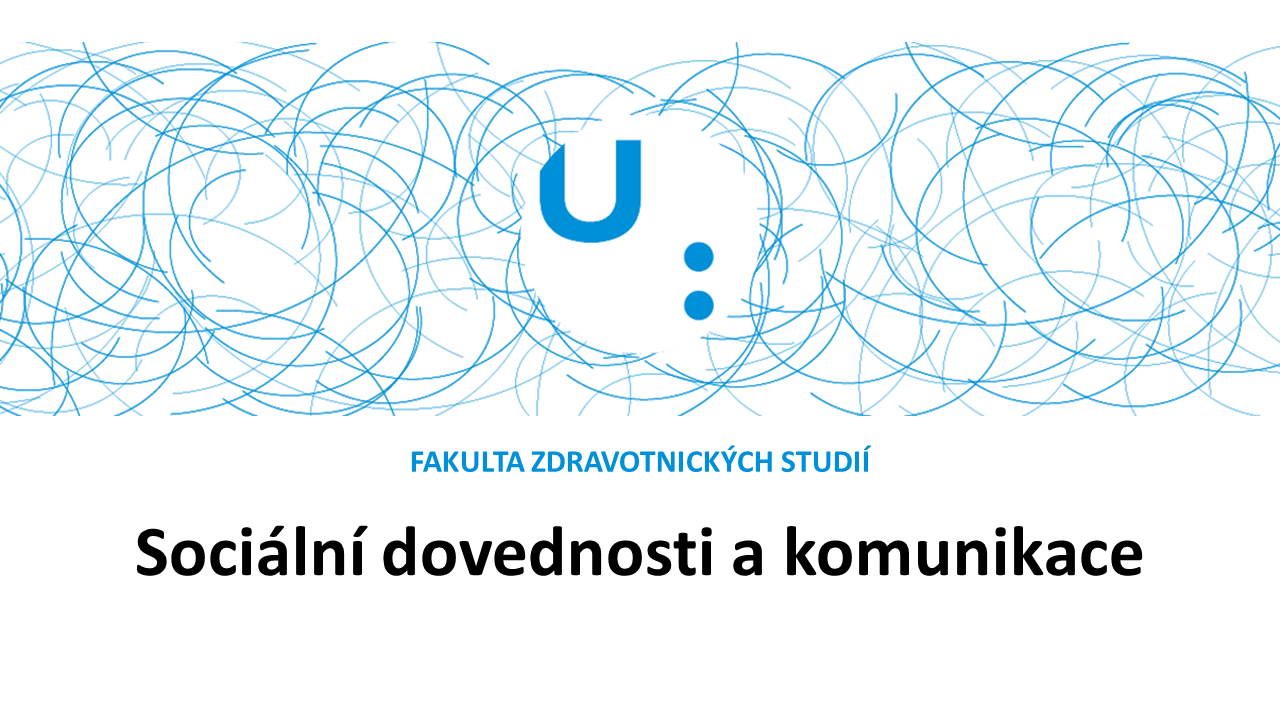 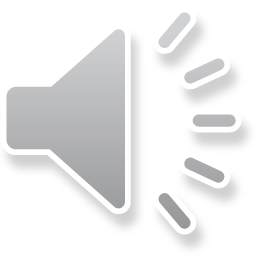 Sociální dovednosti
Interakční dovednosti
	Iniciovat, navázat, prohlubovat a ovlivňovat vztahy mezi lidmi.
Percepční dovednosti
	Odpovídajícím způsobem vnímat realitu, posuzovat, hodnotit                                               a interpretovat sociální svět.
Komunikační dovednosti
	Vyjadřovat své vnitřní stavy, pocity, mínění, názory a postoje.                             Přijímat a zpracovávat sdělení druhých.
Organizační dovednosti
	     Dovednost záměrně ovlivňovat a řídit sociální kontakty a aktivity.
Behaviorální dovednosti
	Chovat se autenticky, v souladu s prožíváním a skutečnými záměry.
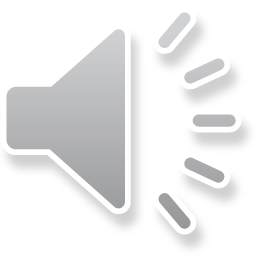 Sociální percepce
Termín sociální percepce  (= sociální determinace percepčních procesů)                        zavedl americký psycholog Jerome S. Bruner 

Sociální percepce zahrnuje způsoby, jak lidé vnímají sami sebe a druhé lidi  v sociálních situacích.

Jde nejen o vnímání sociálního dění (co vidím),  ale i o interpretaci vnímané skutečnosti (co si o tom myslím).
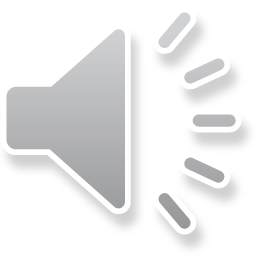 Percepční stereotypy
Mechanismy, které vedou ke zkreslenému vnímání a chybnému posuzování druhých osob:
Haló-efekt
Chyba prvního dojmu
Projekce
Předsudky
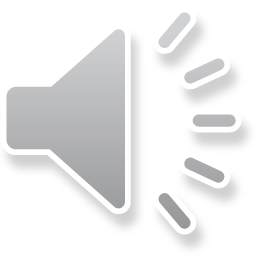 Haló-efekt
Celkový hodnotící pohled na druhého člověka je redukován na hodnocení jednoho většinou výrazného (nápadného) rysu osobnosti. Tento rys odpoutává pozornost od dalších charakteristik osoby a zkresluje celkové vnímání osoby.
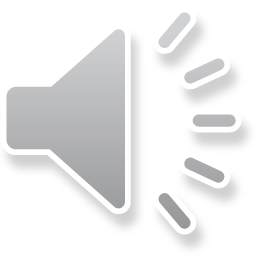 Chyba prvního dojmu
První informace, které dostaneme o druhém člověku, může do značné míry určovat, jaký dojem si o něm utvoříme.

První dojem následně ovlivňuje hodnocení dalších informací, které o druhém člověku získáme.

Svých prvních dojmů se těžko vzdáváme zejména tehdy, jsou-li negativní.
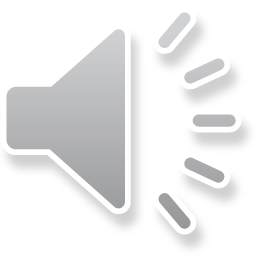 Projekce
Chyba projekce se projevuje v tendenci přisuzovat druhým lidem vlastnosti, které nevidíme u sebe nebo kritizovat druhé za nedostatky, jež si nepřipouštíme sami u sebe. 

	Chování ostatních lidí vysvětlujeme našimi vlastními motivy, tj. důvody jednání, které bychom měli my sami ve stejné situaci.
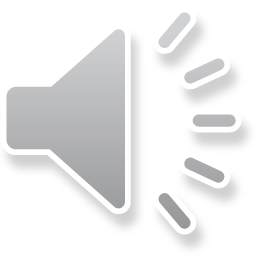 Stereotypizace a předsudky
Percepce osob bývá značně ovlivněna podvědomými tendencemi pramenícími  z dávno utvořených předpojatostí jak vůči konkrétnímu člověku, tak vůči národnosti, rase, pohlaví nebo třeba i barvě vlasů.

	Předsudky jsou nezdůvodněné, nepodložené postoje, které jsme přejali nebo si sami vytvořili pod vlivem neoprávněně generalizované zkušenosti.
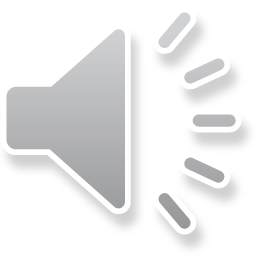 Sociální komunikace
KOMUNIKÉ					           				   Obsah sdělení

  KOMUNIKÁTOR				      KOMUNIKANT
   Osoba sdělující	                      	                  Osoba přijímající
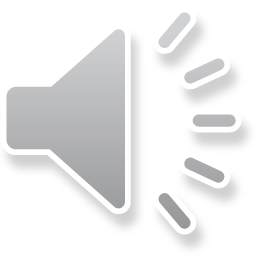 Komunikační styly
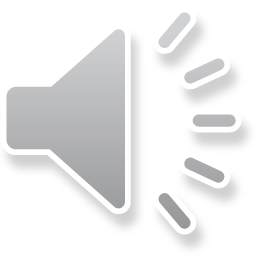 Funkce komunikace
Informativní
Instruktivní
Přesvědčovací
Posilovací a motivující
Zábavná
Vzdělávací a výchovná
Socializační
Funkce osobní identity
Poznávací
Svěřovací
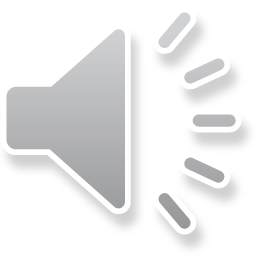 Verbální komunikace
Řeč
	Proces používání jazyka, proces verbálního sdělování. 
	
Jazyk
	Nástroj řeči. Systém vyjadřovacích a dorozumívacích prostředků se standardizovaným  významem.
	
Kódování – mluvení, psaní.
	
Dekódování – naslouchání, čtení	.
	Mluvčí (pisatel) kóduje sdělení do zvuků (symbolů) a příjemce to dekóduje jako slova, která mají nějaký význam.
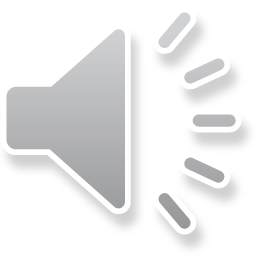 Verbální komunikaceObsahová stránka řeči
Lze rozlišit dvojí význam slov:
Denotativní význam slov
 	Sděluje, jaký obsah je slovem označován. Denotativní význam slov je spojen s osvojováním pojmů a jejich zařazením do soustavy pojmů.
	Příklad: matka – osoba, která je biologickým rodičem a pečuje o dítě.
Konotativní význam slov
	Emocionální význam označovaného obsahu, který je osvojován sociálním učením a osobní zkušeností. Lidé se liší v tom, jaký konotativní význam určitým slovům přisuzují. Slova, která jsou pro někoho emocionálně neutrální, jsou pro jiného emočně významná.
	Příklad: matka – osoba, ke které pociťuji různé emoce.
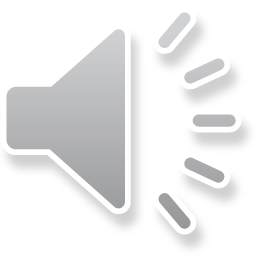 Verbální komunikaceFormální stránka řeči
Paralingvistika popisuje formální stránku řeči:
Intenzita hlasu
Intonace
Barva hlasu
Délka projevu
Rychlost projevu
Přestávky v projevu
Přesnost sdělení
Způsob předávání slova
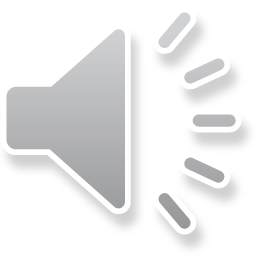 Verbální komunikaceDovednost naslouchat
Lze rozlišit dva typy přijímání zpráv:

Slyšení
	Příjemce pasivně registruje sdělení,  ale nevěnuje mu pozornost.

Naslouchání 
	Aktivní přijímání sdělení druhého člověka.
	Příjemce věnuje sdělení pozornost a chce  mu porozumět.
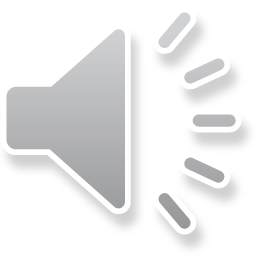 Neverbální komunikace
POHLEDY – oční kontakt
GESTIKA – pohyby rukou, hlavy, nohou
HAPTIKA - doteky
POSTURIKA – držení, poloha těla a jeho částí
PROXEMIKA – vzdálenost mezi komunikujícími osobami
TERITORIUM – osobní prostor
NEUREVEGETATIVNÍ  REAKCE – fyziologické reakce
CELKOVÝ IMAGE – oblékání, líčení, doplňky, životní styl
PROSTŘEDÍ – vzhled místa, kde člověk působí
SDĚLOVÁNÍ ČINY – chování, jednání, činnost
CHRONEMIKA – strukturování času komunikace
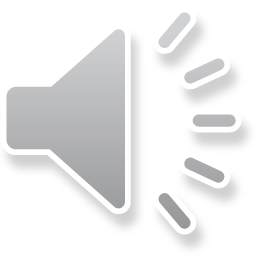 Neverbální komunikaceMimika
Některé mimické výrazy jsou snadno rozpoznatelné, dobře lze vyčíst základní emoční dimenze:
radost – smutek
štěstí – neštěstí
překvapení – splněné očekávání
klid – rozčílení, vztek
spokojenost – nespokojenost
zájem – nezájem
strach – pocit jistoty
	Všechny další emoce se poznávají z mimiky hůře  a musí se hodnotit v souvislosti s celým kontextem.
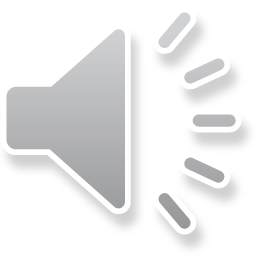 Neverbální komunikacePohledy
Oční kontakt hraje v komunikaci důležitou funkci, oči sdělují i přijímají.
Optimální množství očního kontaktu tvoří asi 50% času komunikace.
Delší trvání očního kontaktu - dominance, sebejistota, autorita, ovlivňování druhého, intimní kontakt
Kratší trvání očního kontaktu - uzavřenost, nejistota, vyhýbání se kontaktu
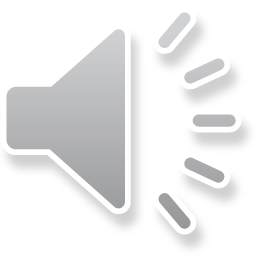 Neverbální komunikaceGestika
Pohyby rukou, hlavy a nohou plní funkci:

Ilustrace 
   Dokreslení verbálního sdělení, ukazujeme směr, velikost, pohyb.

Regulace
   Ukazujeme prstem na někoho, vyvoláme žáka, organizujeme činnost druhých.

Znaky
    Určitá gesta symbolizují nějaký význam, který je v různých kulturách odlišný.
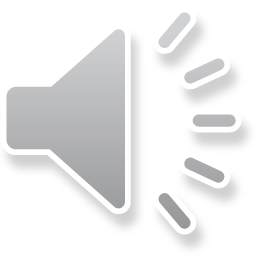 Neverbální komunikaceHaptika
Doteky mohou mít význam formální, neformální, přátelský, intimní.
Na lidském těle lze rozlišit doteková pásma:
společenské, profesionální, zdvořilostní
	- ruce, paže
	- podání ruky 	
osobní, přátelské 
	- paže, ramena, vlasy, obličej 
	- obejmutí okolo ramen
intimní a erotické 
	- neomezené
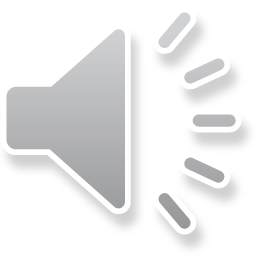 Neverbální komunikacePosturika
Držení těla zahrnuje:
 napětí, uvolnění, polohu rukou a nohou, směr natočení těla.

Významná je vzájemná shoda (zrcadlení) nebo odlišnost posturiky komunikujících osob.
Shodné držení těla
	Soulad, vzájemná náklonnost, porozumění, sympatie.                                               Př.: obě osoby nakloněné k sobě, stejně uvolněné.
Odlišné držení těla
	Negativní vztah, neporozumění, rozdílnost názorů.
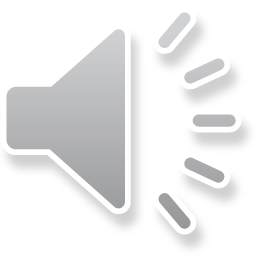 Neverbální komunikaceProxemika
Horizontální vzdálenost	
Intimní vzdálenost   0 - 0,5m
Osobní vzdálenost	0,5m - 2m
Skupinová vzálenost  1 - 10m
Veřejná vzdálenost	2 - 100m

Vertikální vzdálenost
	Shoda nebo odlišnost postavení komunikujících dle výšky, v jaké se nachází oči. Pokud jedinec stojí nad sedícím partnerem, získává psychologickou převahu, pozici dominance.
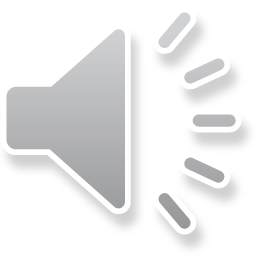 Neverbální komunikaceTeritorium
Chráníme si a respektujeme u druhých osobní prostor na pracovišti (pracovní stůl), doma (pokoj dospívajícího).
	Prostor pro komunikaci můžeme poskytnout i odejmout: natočíme se celým tělem k druhému, odvrátíme se, dvojice již k sobě nepustí třetího, nepustíme druhého ke slovu.
	Teritorium odbornosti – neradi připouštíme, aby  druzí narušovali hranici naší kompetence a „pletli“ se do naší odbornosti:  pacient do práce lékaře, rodiče do práce učitele, žák do výkladu učitele, podřízený do kompetencí nadřízeného.
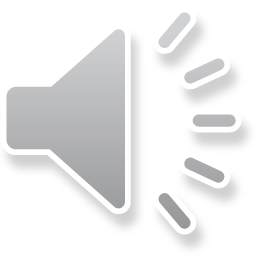 Neverbální komunikaceNeurovegetativní reakce
Fyziologická odezva organismu se projevuje  bušením srdce, změnou dýchání, blednutím a červenáním, třesem rukou, pocením. Jedná se    o tělesné projevy spojené s emocionálními stavy.

	Naurovegetativní reakce nelze přímo ovládat vůlí, lze do určité míry usměňovat nácvikem relaxace.
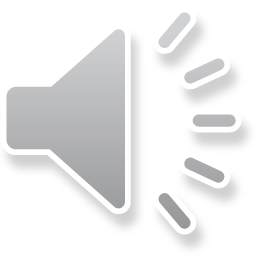 Neverbální komunikaceImage
Každý člověk o sobě mnohé vypovídá tím, jaký image zvolí v oblékání, líčení, používání doplňků, jak bydlí, jaké má auto, jak se stravuje, jaký zvolí celkový životní styl: luxusní, okázalý, skromný, nenápadný, praktický, provokativní, nekonformní, zanedbaný apod.
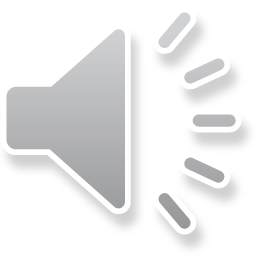 Neverbální komunikaceProstředí
Vzhled místa, kde člověk působí (pracovní místo, vlastní pokoj), naznačuje některé jeho vlastnosti: nepořádnost, puntičkářství, estetické cítění, praktické a účelové uspořádání, preference hodnot, prostor pro druhé.

	Prostředí, jeho vzhled a uspořádání ovlivňuje průběh komunikace, ovlivňuje, jak se cítíme.
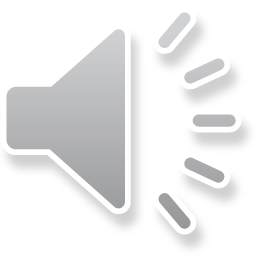 Neverbální komunikaceSdělování činy
Činy jsou více než slova.  
   Jednáním vyjádříme mnohem více svůj postoj než řečněním – pomoc druhým, ohleduplnost, úcta, odpovědnost.
	To, co člověk dělá nebo nedělá má komunikační hodnotu, čin poskytuje informace, které z něho můžeme usuzovat.
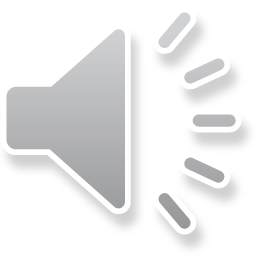 Neverbální komunikaceChronemika
Strukturování času komunikace vypovídá o tom, zda člověk utrácí čas komunikováním, zda protahuje rozhovor nebo naopak má snahu o věcné, účelné sdělení. 
	Zacházení s vlastním časem i časem druhých se projevuje tím, zda necháme druhé čekat na smluvené schůzce, chodíme pravidelně pozdě nebo naopak jsme dochvilní a přesní (jak si vážíme času druhých).
	Schopnost využít čas: time management.
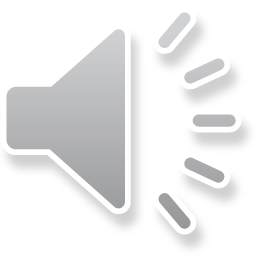 Soulad verbální a neverbální komunikace
Neverbální projev dodává význam verbálnímu sdělení.
	Stejná slova doprovázená odlišným neverbálním projevem získávají jiný význam.
	Neverbální projevy má člověk  méně pod kontrolou, než verbální.
	Posluchač věří spíše neverbálnímu sdělení. 
    Největší roli přitom mají: 
	1. projevy v oblasti obličeje (oční kontakt, mimika)
	2. na druhém místě jsou pohyby rukou, paží
	3. na posledním místě jsou pohyby a pozice těla, nohou.
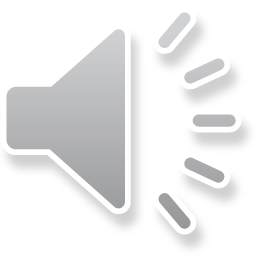 Komunikační bariéry
Vnitřní bariéry
Obava z neúspěchu
Osobní problémy
Rozdíly mezi účastníky komunikace
Postoje
Skákání do řeči
Stereotypizace
Neznalost jazyka
Handicap

Vnější bariéry
Rušivé nebo nevhodné prostředí
Osoby v okolí
Hluk
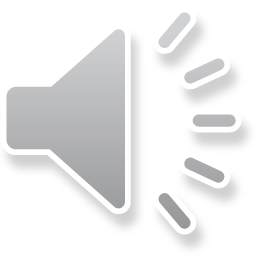 Sebeprosazování se ve společenském životě
Prosazování se agresí
	- bezohledností, útokem

Manipulativní sebeprosazování
- lstí, úskokem

Asertivní sebeprosazování
- sebeprosazení na základě přiměřeného sebevědomí, bez omezování druhých
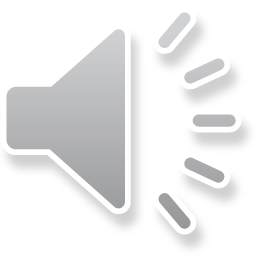 Předpoklady asertivního sebeprosazování
Otevřenost vyjadřování
	Umění vyjadřovat své pozitivní i negativní prožitky a názory.
Otevřenost v přijímání 
	Bez bariér a zkreslování přijímat prožitky a mínění jiných. 
Empatie
	Schopnost vcítit se do situace druhého člověka.
Sebedůvěra
	Přiměřené sebeocenění.
Akceptace hodnot druhých
	Vědomí hodnoty jiných lidí a jejich zájmů.
Dovednost asertivní komunikace
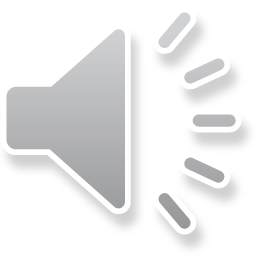 Varianty asertivní komunikace
Základní asertivita
Empatická asertivita
Stupňovaná asertivita
Konfrontační asertivita
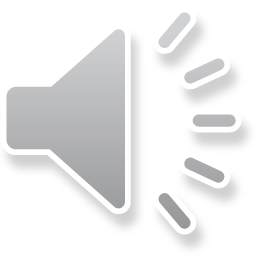 Asertivita  x  agresivita
Asertivita
Respektuje a uznává osobnost druhých
Vyjadřuje a obhajuje vlastní názory
Usiluje o řešení problémů

Agresivita
Nerespektuje druhé
Dosahuje cílů na úkor druhých
Usiluje o převahu
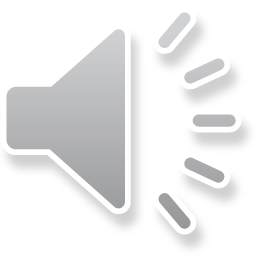 Asertivita  x  pasivita
Pasivita
Submisivní chování
Je ostatními často využíván
Nedokáže projevit jasně své názory
Nechává rozhodovat druhé za sebe
Svých cílů se vzdává
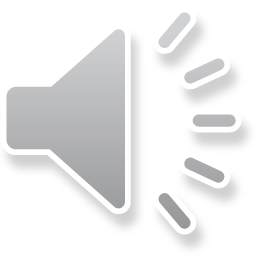 Desatero asertivních práv
1. Mám právo sám posuzovat své vlastní chování, myšlenky a emoce a být si za ně a jejich důsledky sám zodpovědný.
2. Mám právo nenabízet žádné výmluvy, vysvětlení ani omluvy svého chování.
3. Mám právo posoudit, zda a nakolik jsem zodpovědný za řešení problémů druhých lidí.
4. Mám právo změnit svůj názor.
5. Mám právo dělat chyby a být za ně odpovědný.
6. Mám právo  říci: „Já nevím“.
7. Mám právo být nezávislý na dobré vůli druhých lidí.
8. Mám právo dělat nelogická rozhodnutí.
9. Mám právo říci: „Já ti nerozumím“.
10. Mám právo říci: „Vidím to jinak“.
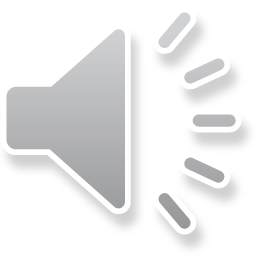 Asertivní dovednosti a techniky
Dovednosti:
Požádat o laskavost
Odmítnout
Vyjádřit svůj názor
Vyjádřit negativní pocity
Vyjádřit pozitivní pocity
Obhájit svá práva
Převzít iniciativu

Techniky asertivní komunikace:
např. gramofonová deska
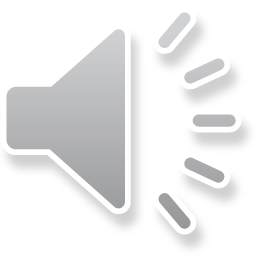 Manipulativní komunikace
Zamlžování
Neúplné věty nebo myšlenky
Neurčitá mnohoznačná slova
Specifický nebo odborný slovník
Vyjadřování převahy
Nesděluje své potřeby jasně
Nežádá, ale vynucuje si
Navození pocitu viny
Lži
Vyhýbavé odpovědi
Odbíhání od tématu
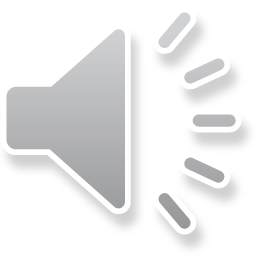 Jak rozpoznat manipulátora
Důležité je rozlišit:
Manipulaci jako přechodnou formu chování
V určitých situacích se lidé uchylují k manipulativními chování, protože situaci nedokáží řešit jiným způsobem.

Manipulativní osobnost
Manipulativní chování je hlavním způsobem jednání.
Trvale užívá strategie manipulativní komunikace k dosahování svých cílů.
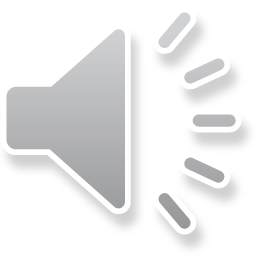 Literatura
BIRKENBIHLOVÁ, V. F. Umění komunikace. Bratislava, Aktuell,1999.
HAYESOVÁ, N. Základy sociální psychologie. Praha: Portál, 1998.
KŘIVOHLAVÝ,J. Povídej -naslouchám.  Praha, Návrat, 1993.
MIKULÁŠTÍK, M. Komunikační dovednosti v praxi. Praha: Grada, 2003.
NAKONEČNÝ, M. Sociální psychologie. Praha: Academia, 1999.
NAZARE-AGA, I. Nenechte sebou manipulovat. Praha: Portál, 1999.
ŘEZÁČ, J. Sociální psychologie. Brno: Paido, 1998.
STRNADOVÁ, V. Interpersonální komunikace. Hradec Králové, Gaudeamus, 2011.
VALIŠOVÁ, A. Asertivita v rodině a ve škole. Jinočany, HH, 1998.
VYBÍRAL, Z. Psychologie komunikace. Praha: Portál, 2000.
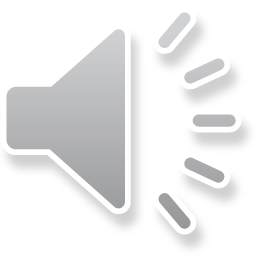 Vytvořeno v rámci projektu: DANTE, reg. č. NPO_UPCE_MSMT-16591/2022
Toto dílo podléhá licenci Creative Commons BY 4.0. Pro zobrazení licenčních podmínek navštivte https://creativecommons.org/licenses/by-sa/4.0/.
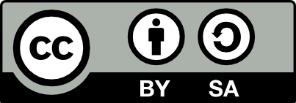 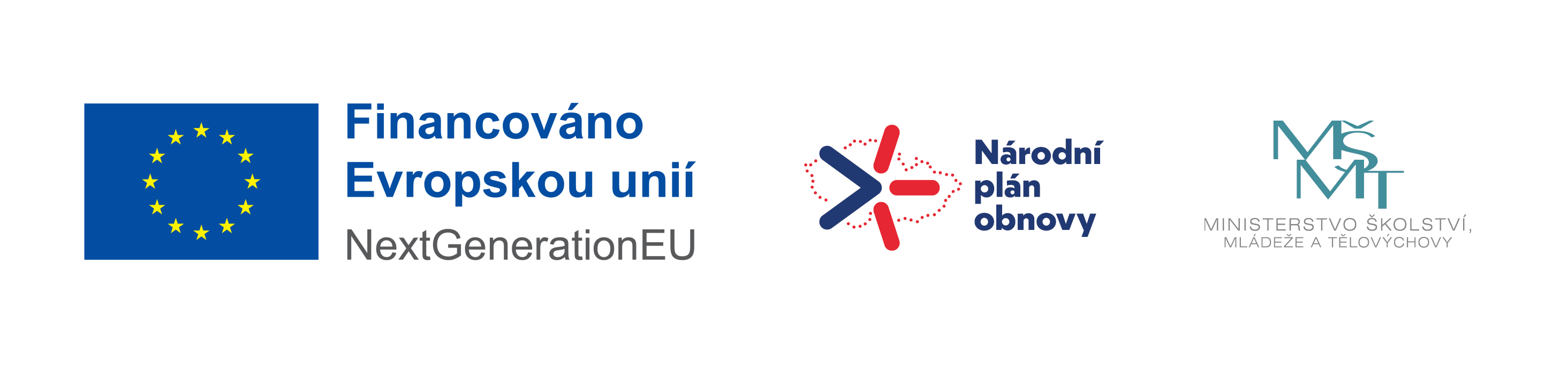 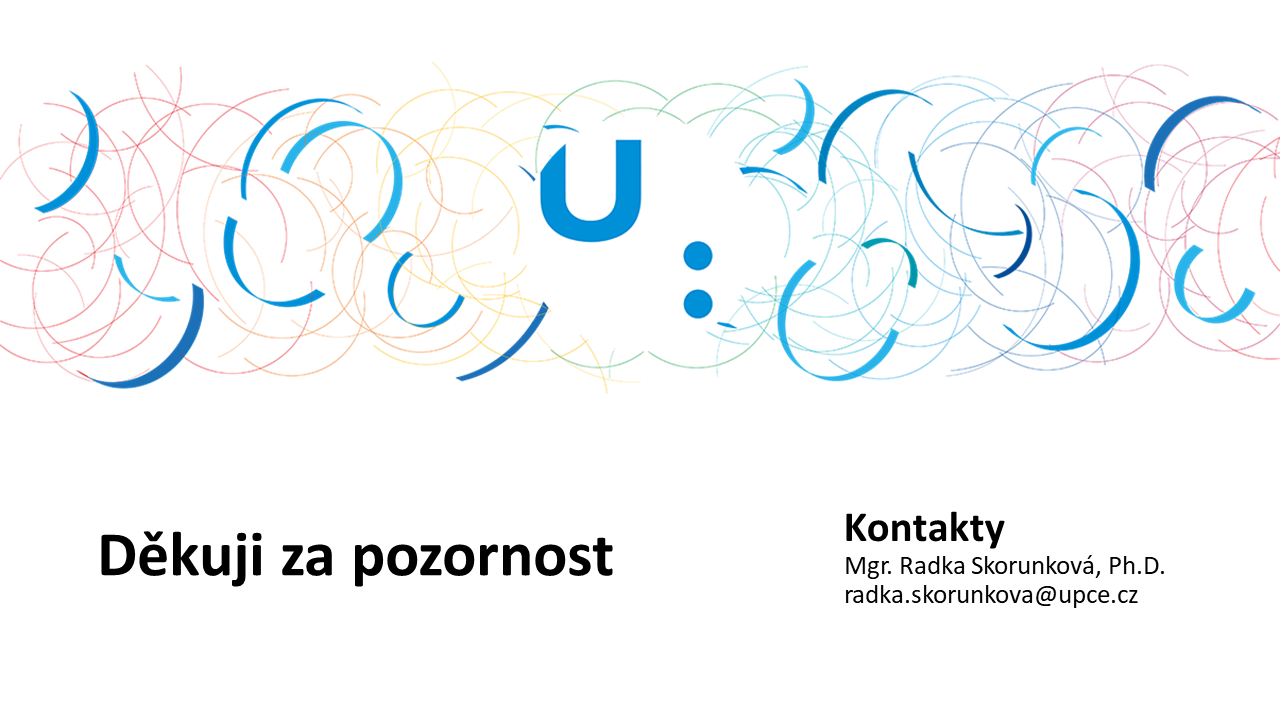